Odpady naše každodenné
Mgr. Jana Nékyová
Envi-CARE GR s.r.o.
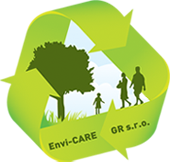 Koľko vyprodukujeme odpadu?
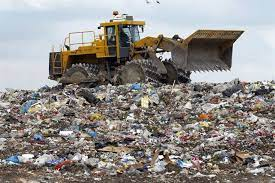 Každý obyvateľ obce Jasenie vyprodukuje ročne 148 kg zmesového KO.
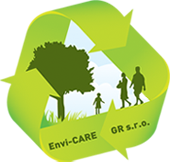 Čo všetko sa v nádobách nachádza?
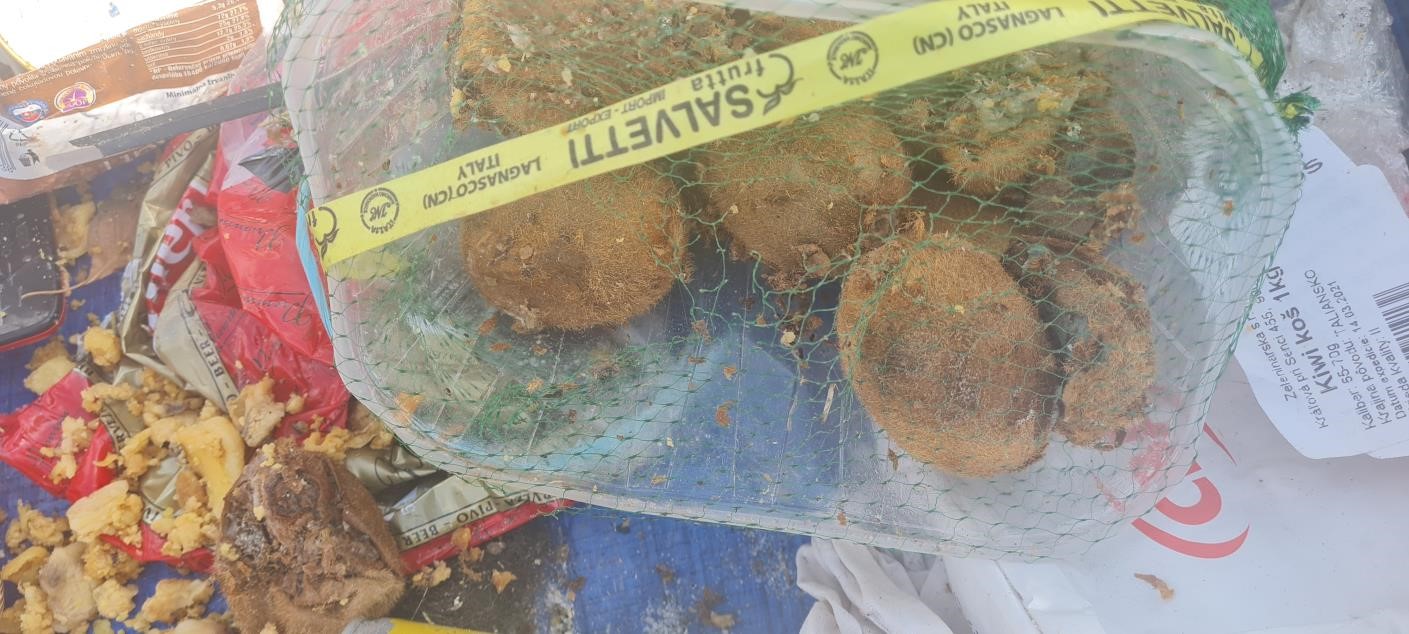 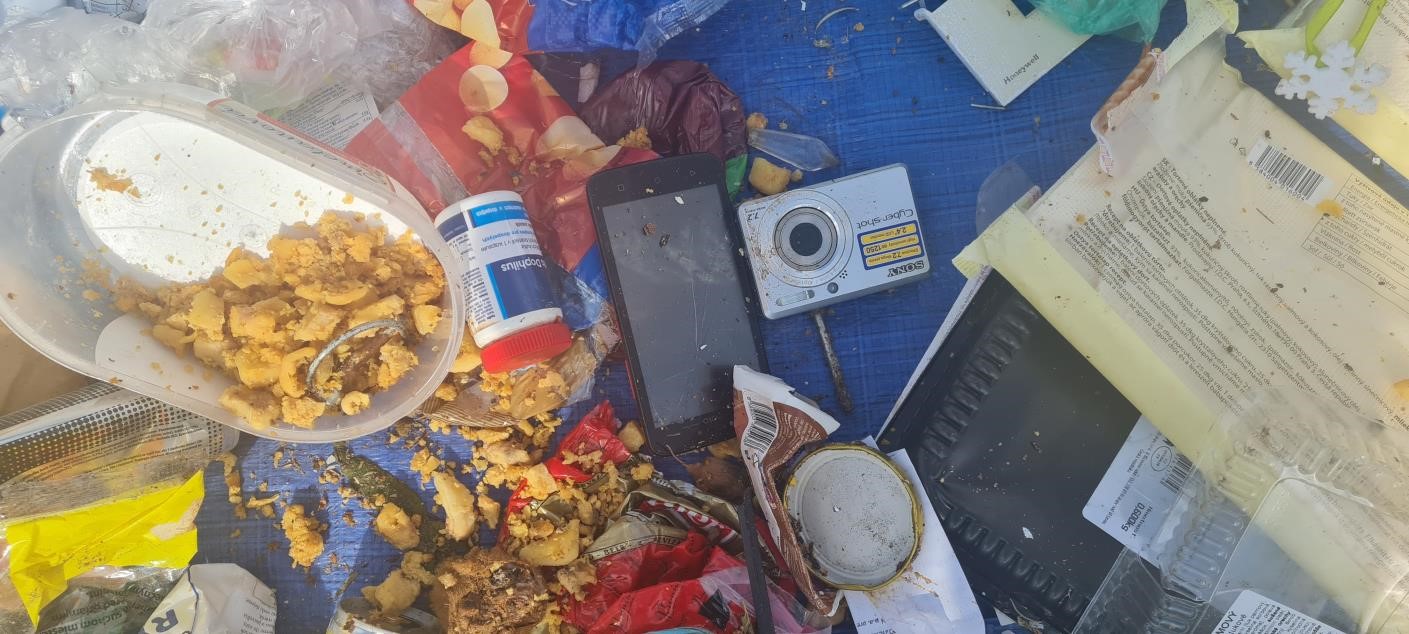 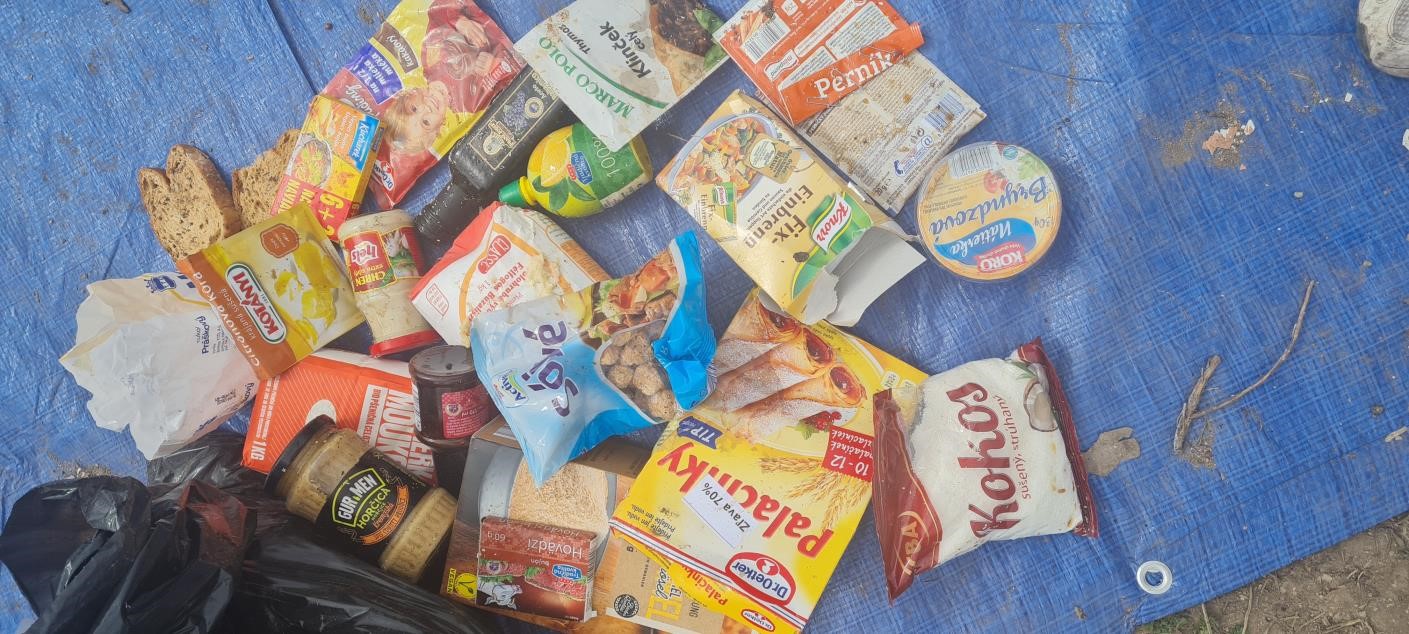 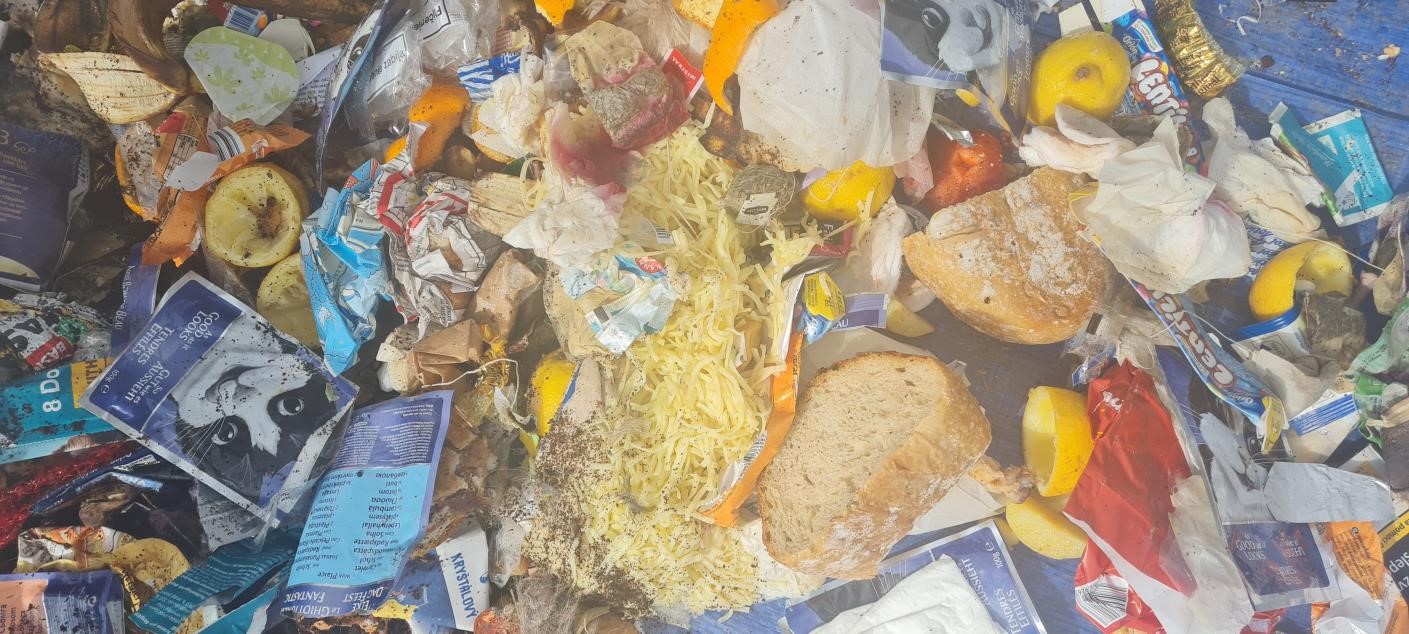 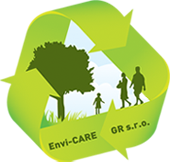 Analýza odpadu – apríl 2021
Vzorka odpadu: 

Veľkosť nádob: 	 	 		110/120 l 

Počet kontajnerov: 	 	 	15 ks / 5 % z celkového počtu nádob
 
Celková hmotnosť ZKO: 	 	175,35 kg 

Priemerná hmotnosť nádoby : 	11,69 kg
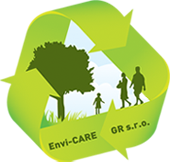 Ako to dopadlo?
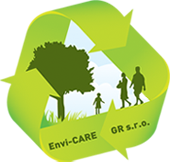 Celoročné objemy v zmesovom KO
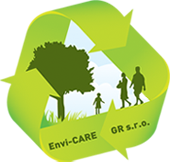 Prečo platíme za odpad dva krát?
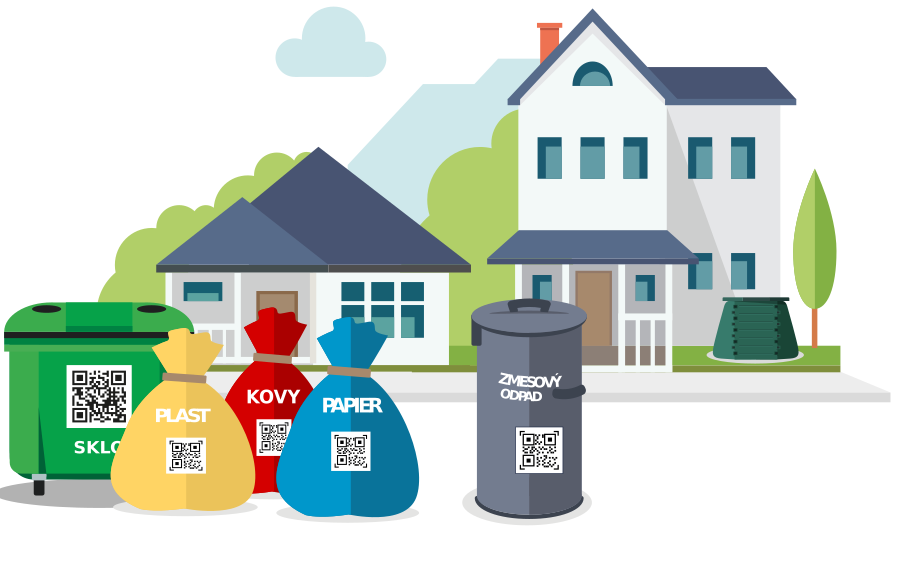 Platíme v cene výrobku pri kúpe
Poplatok obci za komunálny odpad
Zadarmo, a získate kvalitný kompost
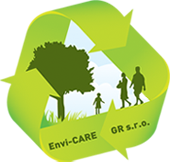 Hierarchia v odpadovom hospodárstve
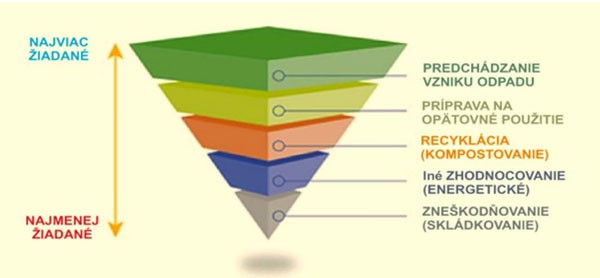 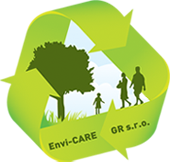 Kompostovanie – predchádzanie vzniku odpadu
Kompostovaním odpadu zo záhrad a z kuchyne predchádzame vzniku odpadu. Najlepší odpad je taký, ktorý nikdy nevznikne.
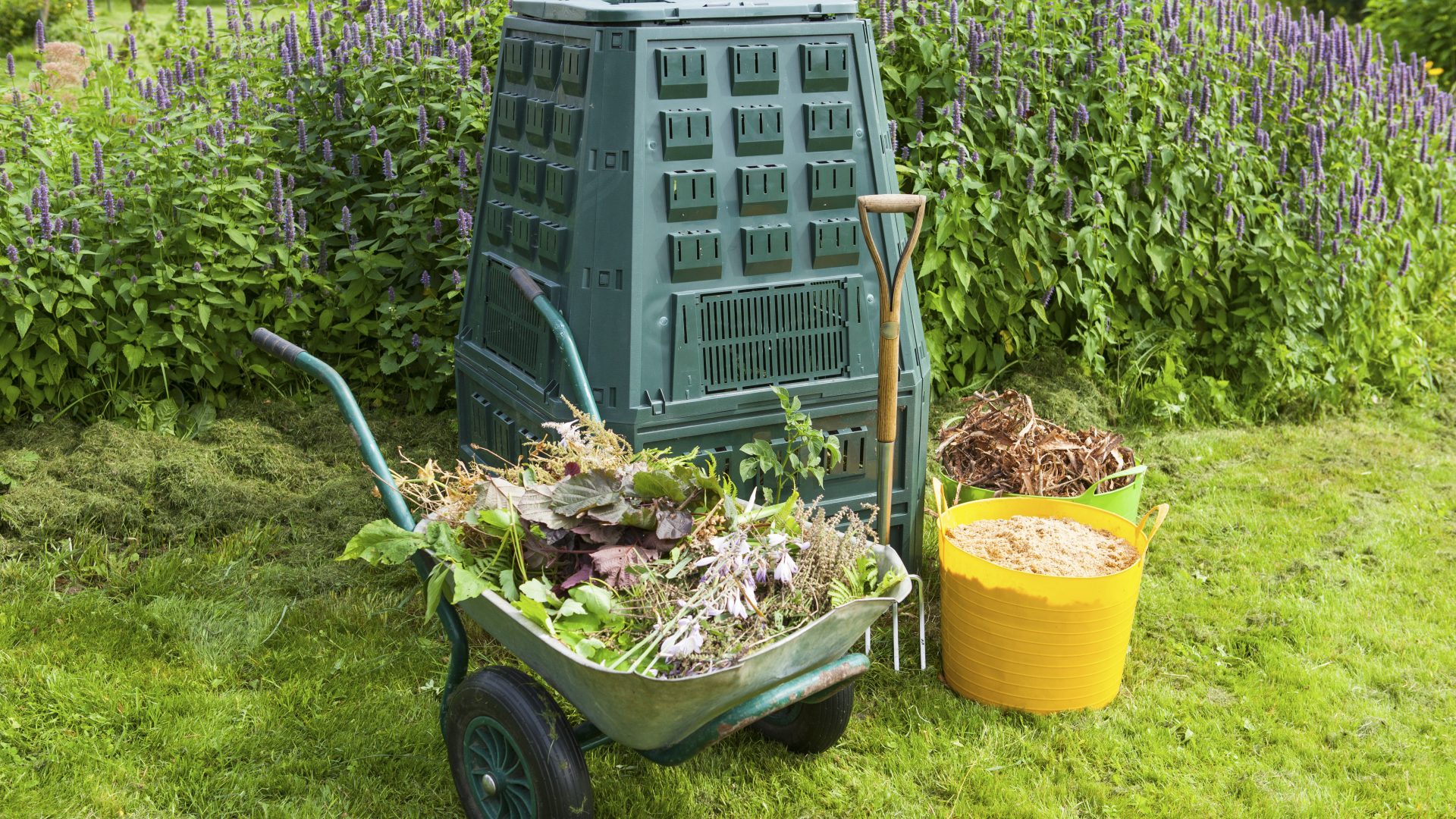 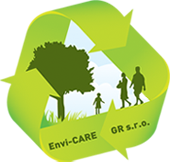 Čo k tomu potrebujeme?
Aby sme mohli vyrábať čierne zlato, potrebujeme k tomu niekoľko základných vecí. Čierne zlato nám nespadne z neba len tak!
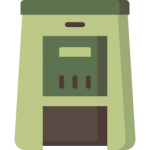 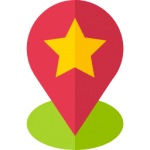 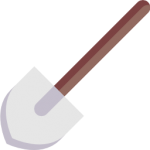 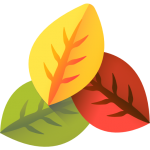 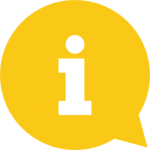 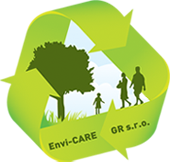 Výber kompostéra
Záhradný kompostér by mal sedieť do vašej záhrady.

Mal by mať správny objem. Pomôcka: 1 m2 záhrady = 1 liter objemu    	kompostéru. 

Záhradný kompostér si viete aj jednoducho vyrobiť z drevených paliet. 

- Dno kompostéra vyplňte pletivom s očkami o priemere 1 cm. Zabránite tak 	nasťahovaniu hlodavcov do kompostéra.
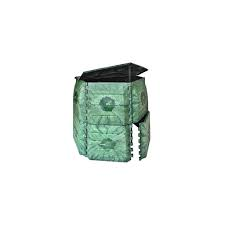 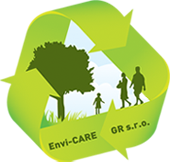 Miesto pre kompostér
Nájdite na záhrade miesto, kde budete mať ku kompostéru pohodlný prístup 	s fúrikom plným pokosenej trávy či lístia, ale aj s nádobou s kuchynským 	bioodpadom.

Nech nie je blízko susedovho domu. 

Odporúčame umiestniť ho v polotieni pod korunou stromov a vybaviť ho 	strieškou, aby do neho stále nepršalo.

-   Dobrá manipulácia pri prekopávaní, spracovaní.
	Kompostér by nemal byť vystavený priamemu slnečnému svetlu. Mal by 	mať priamy kontakt so zemou.
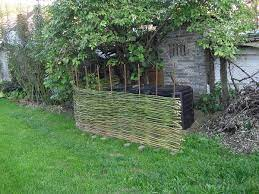 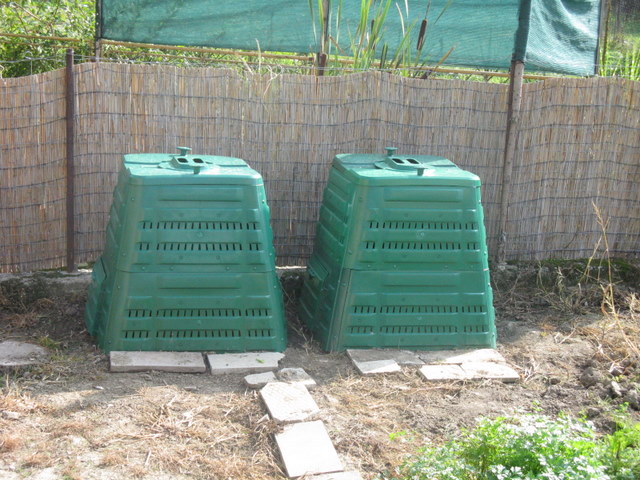 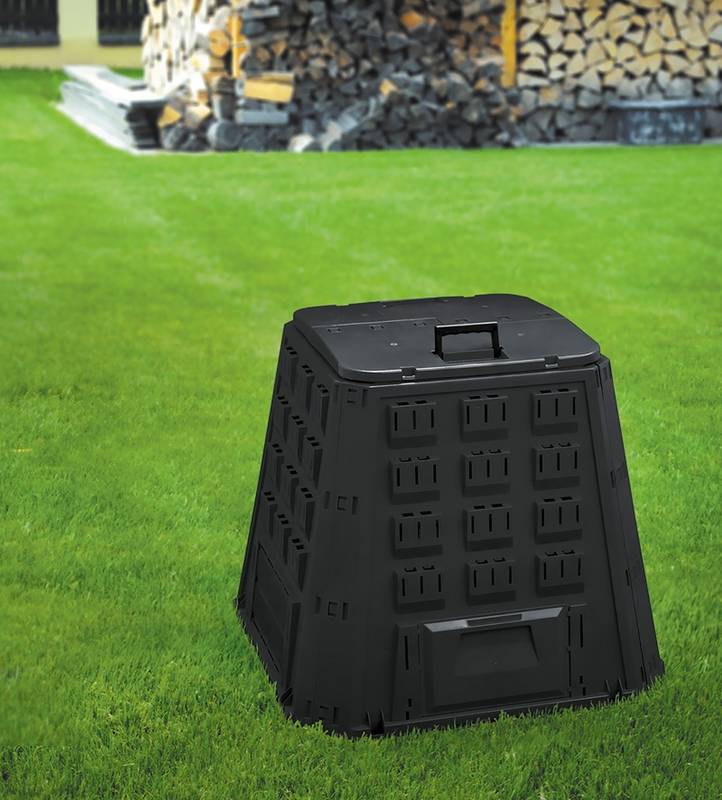 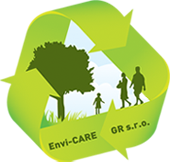 Čo kompostovať?
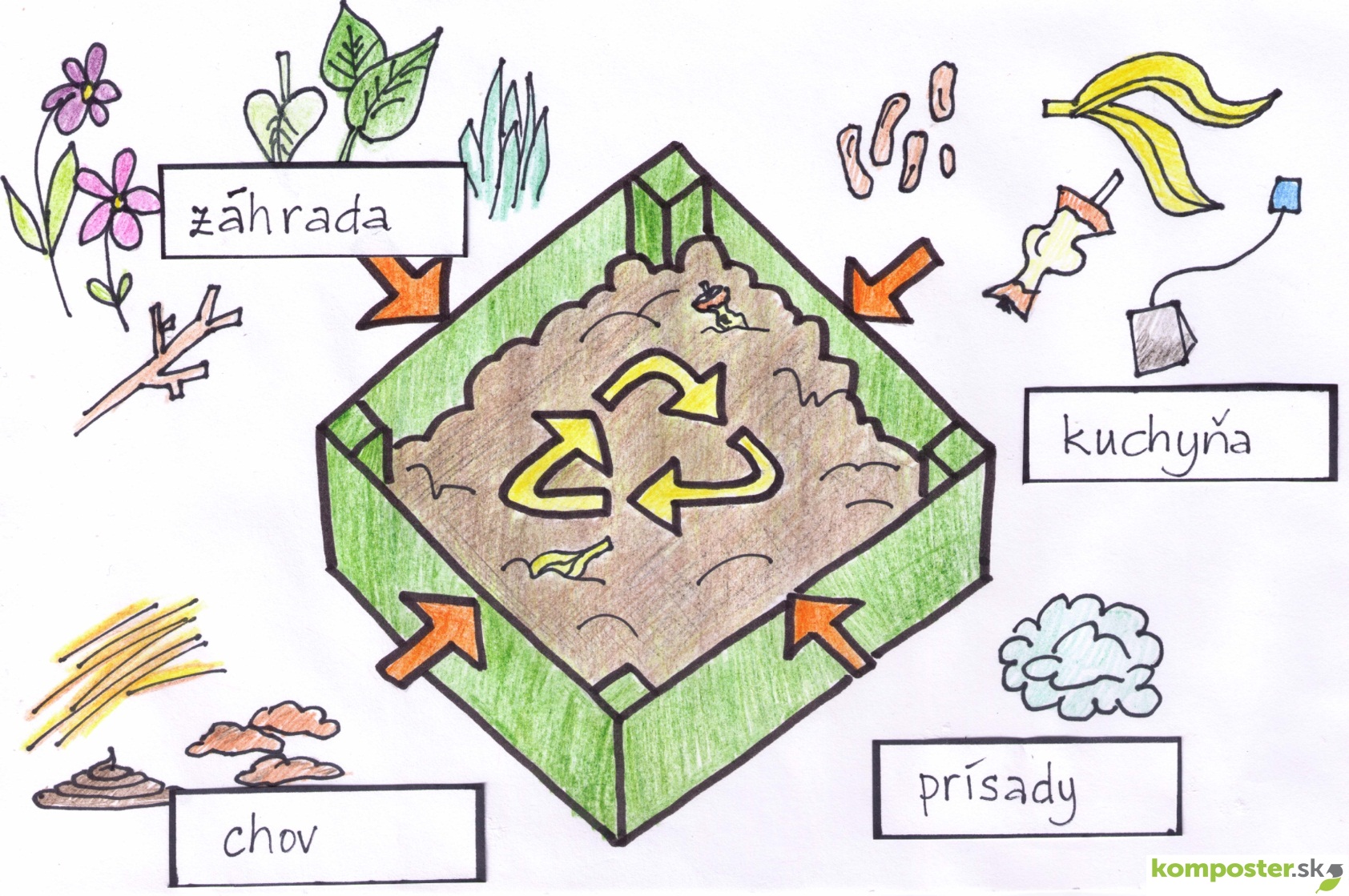 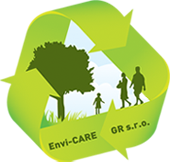 Čo kompostovať?
Suroviny vhodné na kompostovanie
Biologický odpad z domácnosti (rastlinného pôvodu)
Zvyšky zo spracovania ovocia a zeleniny (aj citrusy)
Tráva, lístie, seno, slama, burina
Pozberové zvyšky z pestovania
Káva, čaj, podrvené škrupiny z vajec
Piliny, hobliny, drevná štiepka – nie chemicky upravované
Papierové kuchynské utierky
Trus bylinožravých zvierat
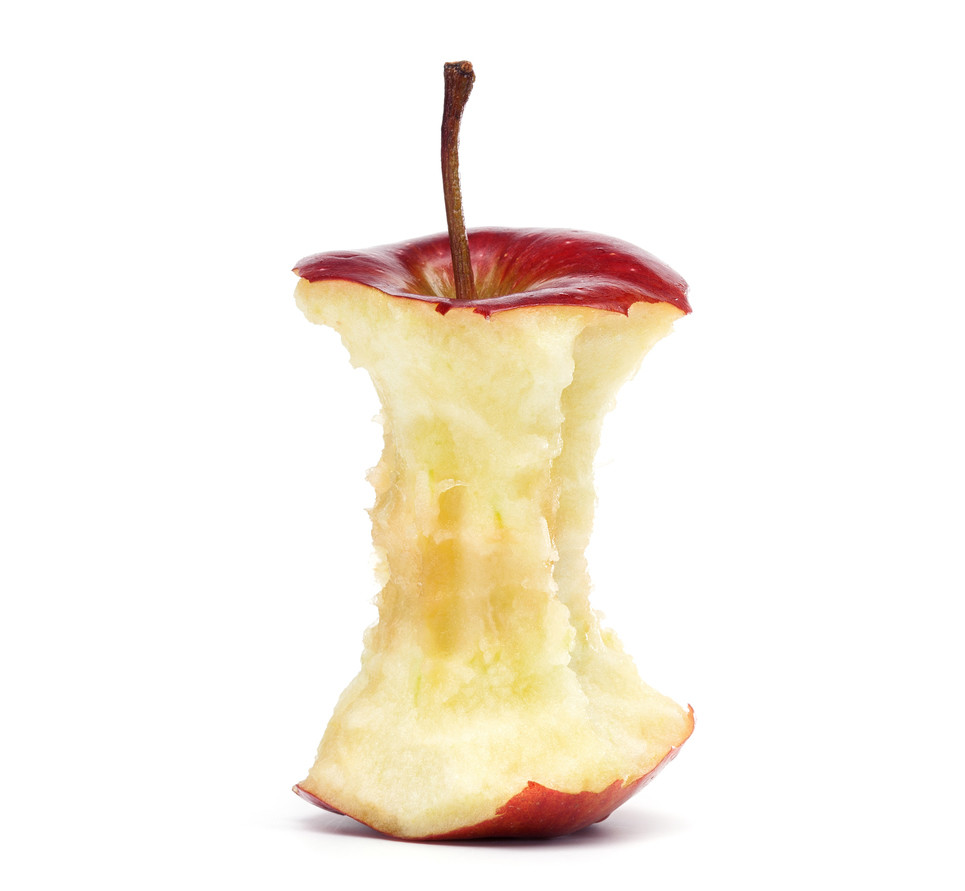 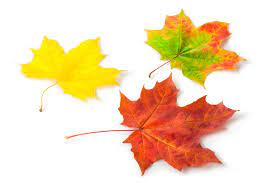 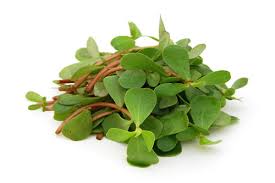 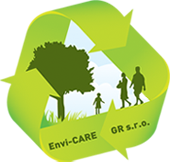 Čo kompostovať
Nevhodné suroviny na kompostovanie
Veľké množstvá varenej stravy
Zvyšky mäsa, mlieka a výrobky z neho
Uhynuté zvieratá
Nerozložiteľný odpad (sklo, plasty, textil...)
Horúci a uholný popol
Trus mäsožravých zvierat
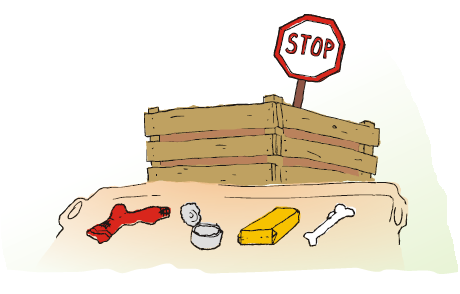 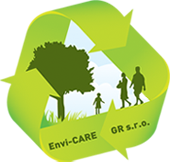 Pravidlá kompostovania
Zabezpečiť správnu veľkosť materiálu.

Kompostujme a miešajme všetky materiály.

Zabezpečiť kompostovanému materiálu dostatok vzduchu.

-   Zabezpečiť správnu vlhkosť
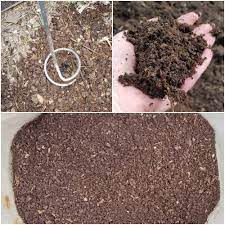 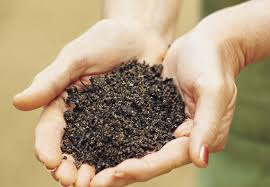 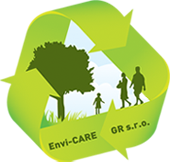 Pravidlo č. 1 – veľkosť materiálu
Pridávaný materiál je potrebné vždy upraviť do veľkosti 	menšej ako je palec na ruke. (Môžeme krájať, pučiť, rezať, 	drviť, trhať a sekať.)

Mäkké a šťavnaté materiály nemusíme zmenšovať.
Čím menšie častice, tým sa rýchlejšie skompostujú.
	
Tým zabezpečíme, že materiály sa rýchlejšie rozložia a 	kompost sa bude ľahšie prehadzovať, prekopávať.
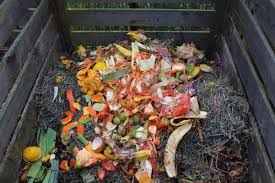 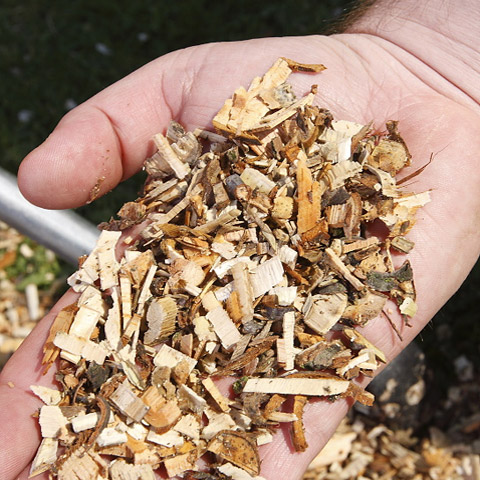 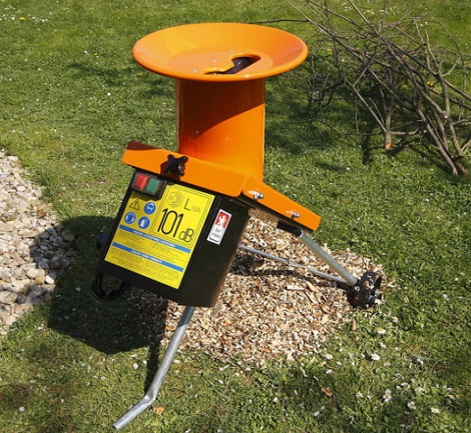 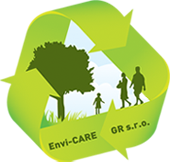 Pravidlo č. 2 – surovinová skladba
Kompostujme a miešajme všetky materiály
Základný predpoklad – miešanie
Mäkké, šťavnaté a zelené vs. tvrdé, hnedé, suché
NEVRSTVIŤ!!!
Uskladnenie tvrdých, hnedých a suchých materiálov
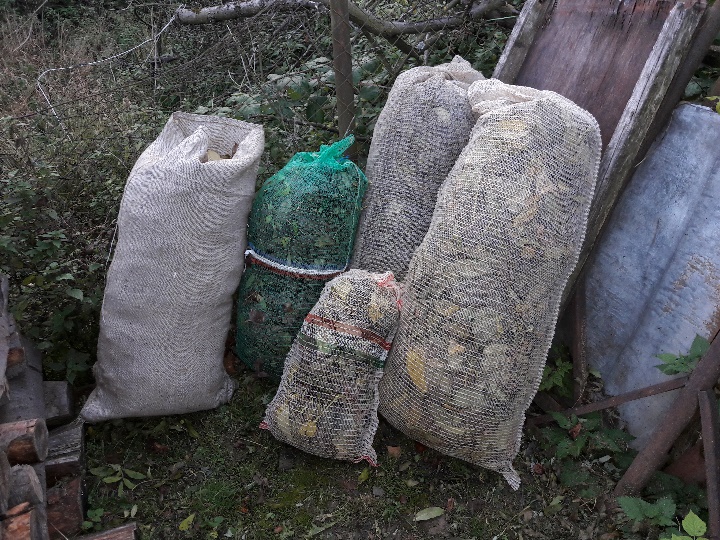 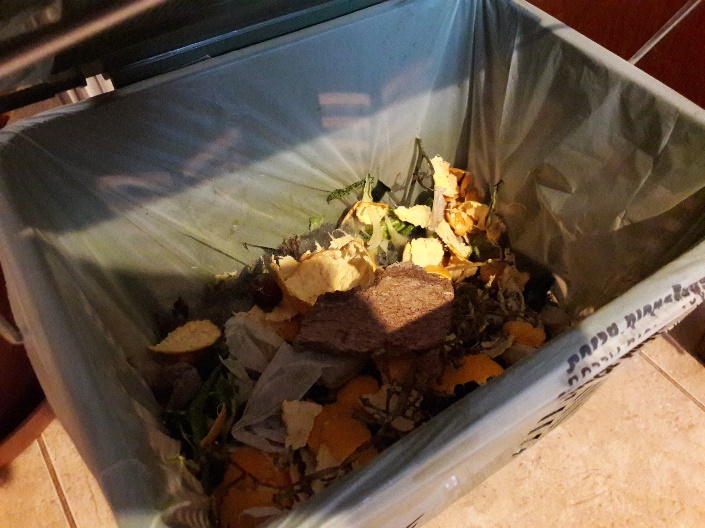 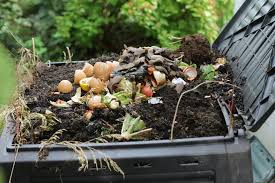 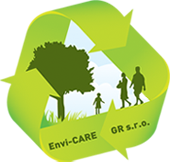 Pravidlo č. 3 - vlhkosť
Potrebujeme dosiahnuť stav, že po stlačení 	kompostovaných materiálov v dlani, zostane materiál pokope. 

Nedostatok vlhkosti – proces sa spomaľuje/zastavuje a kompost vysychá.
Ak je vlhkosť nadmerná – nežiaduci hnilobný proces, skysnutie – prejav zápachu.
Správnu vlhkosť kontrolujeme pri dokladaní čerstvého materiálu.
Prítomnosť dážďoviek – indikátor právnej vlhkosti.
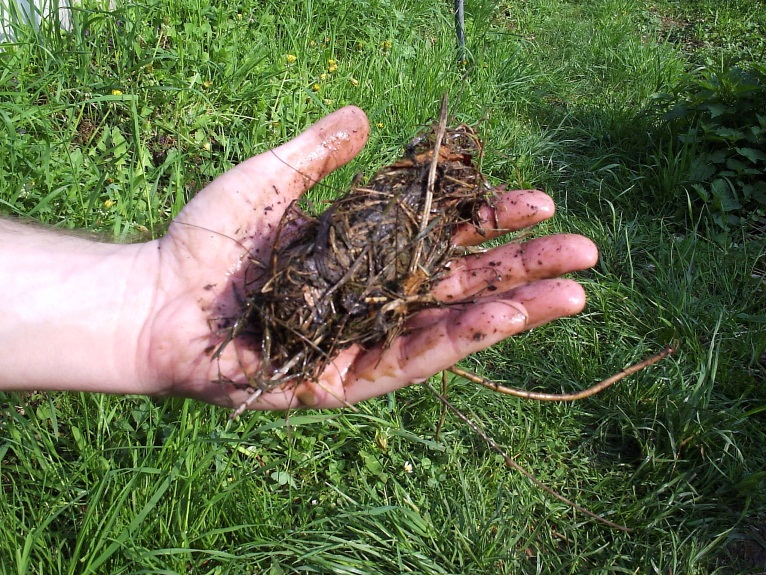 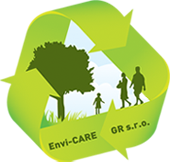 Pravidlo č. 4 - vzduch
Kyslík je základom života mikroorganizmov žijúcich v kompostéri. Preto je potrebné zabezpečiť pravidelné prúdenie vzduchu. Urobíme tak, pravidelným prekopávaním kompostu.

V zime kompost neprehadzujeme!!!
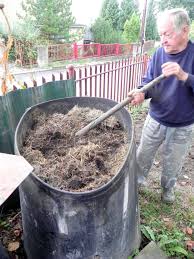 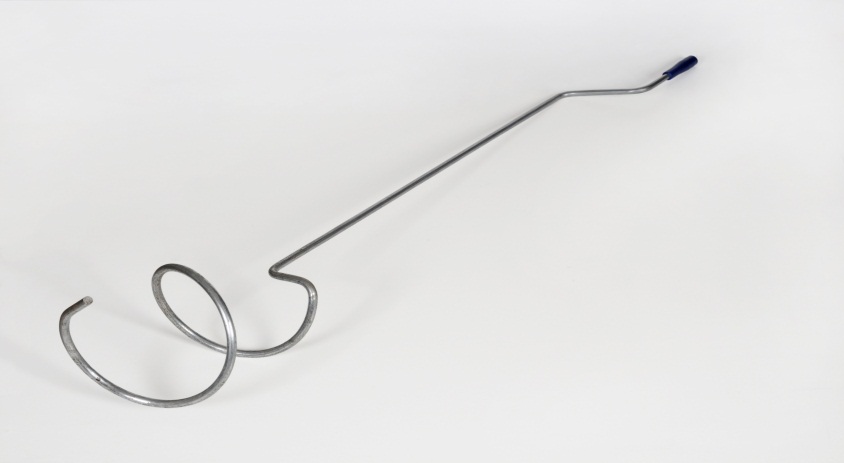 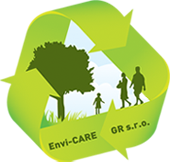 Chyby pri kompostovaní
Vysušovanie kompostovaného materiálu.

Premočenie a zápach kompostovaného materiálu.

Nedostatočná teplota.

Nadmerný výskyt mušiek.
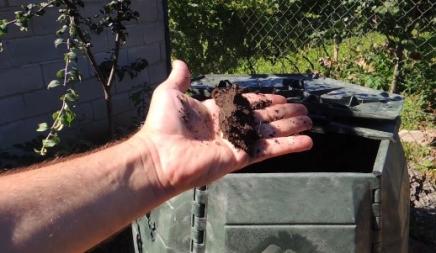 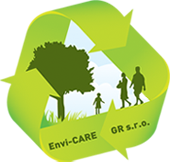 Kedy je kompost hotový
Obsah kompostéra sa pôsobením rozkladných procesov zredukuje až o polovicu. Za optimálnych podmienok je možné po 8 – 10 týždňoch vyňať kompost vhodný na mulčovanie. 

Po uplynutí 16 až 20 týždňov by mal dosiahnuť zrelosť – je drobivý, tmavo hnedý a vonia po lesnej pôde. Nie je vhodné používať kompost starší nad 12 mesiacov, pretože všetky užitočné látky v ňom obsiahnuté sú už rozložené.
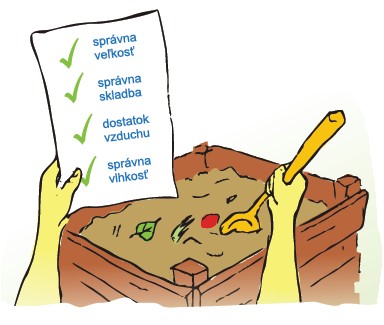 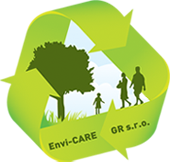 Využitie kompostu
Surový kompost aplikujeme na pôdu na jeseň. 
Vyzretý kompost môžeme aplikovať kedykoľvek a k akýmkoľvek rastlinám (nie v zime).
  
Pri výsadbe do kvetináčov a výseve používame kompost zmiešaný so zeminou v pomere 1:1. 

Na dostatočné zásobenie pôdy živinami stačí 1 – 2 cm vrstva kompostu ročne, čo je 10 – 20  litrov kompostu na 1 m².  

Kompost je najvhodnejšie aplikovať v menších, ale opakovaných dávkach.
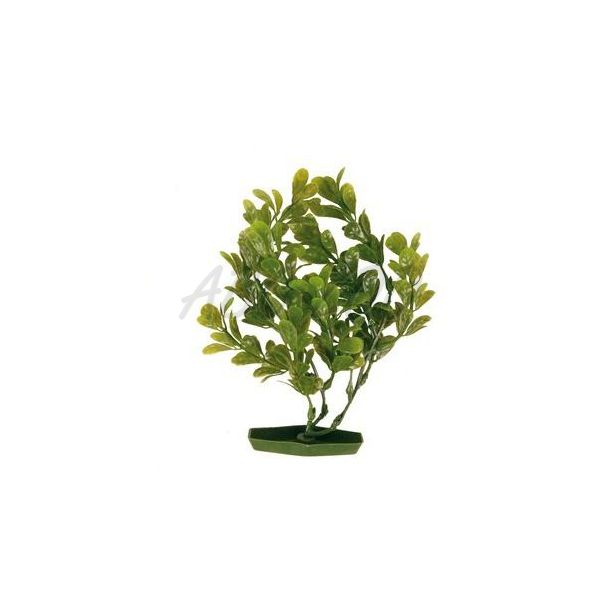 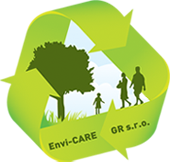 Veľa šťastia pri kompostovaní
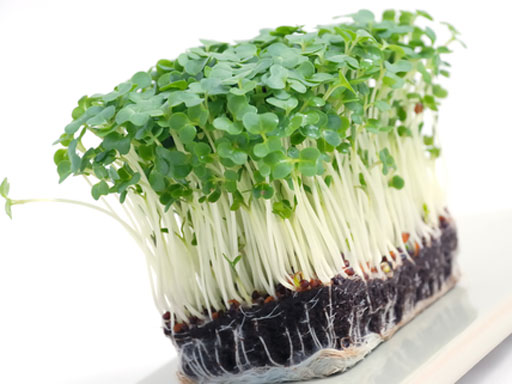 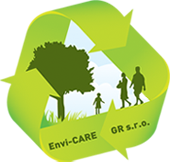